Tema: Menneske og natur
Uke 4–5
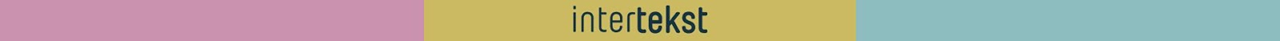 Mål for perioden
Du skal utforske hvordan tekster og malerier fra romantikken og nasjonalromantikken framstiller menneske, natur og samfunn, og sammenligne det med tekster og malerier fra nyere tid.
Du skal reflektere over den kulturhistoriske konteksten til et utvalg tekster fra ulike tider og fra din egen samtid.
Du skal skrive en litterær sammenligningsoppgave, der du mestrer formkrav, har et presist og godt språk og mestrer kildebruk.
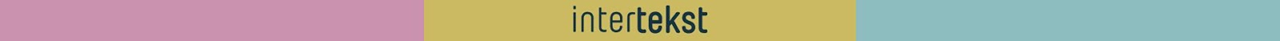 Plan for uke 4–5
Arbeid med «jeg har en fin dialog gående med skogen» av Kristian Berquist og «Glysofat» av Sigmund Løvåsen.
Gjennomgang av sammenligningsoppgave (større skriftlig arbeid med vurdering)
Arbeid med førskrivingsstrategier
Underveisvurdering i skriveprosessen: speed-date-veiledning
Ferdigstilling av oppgaven (vi bruker uka på dette)
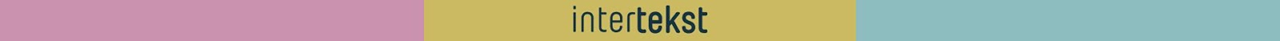 [Speaker Notes: Til læreren
Tilpass faginnhold/oppgaver til klassens timeplan.]
Kristian Bergquist(2019): «jeg har en fin dialog gående med skogen»
Felles 
Vi leser teksten side 317.
Hvilke assosiasjoner får dere til ordene «dialog»?
Er diktet humoristisk eller alvorlig?
Hva har dette diktet med menneske og natur å gjøre?
I romantikken lærte du at naturen spilte en viktig rolle. Hvordan vil du karakterisere forholdet dikter-jeget har til skogen i dette diktet?
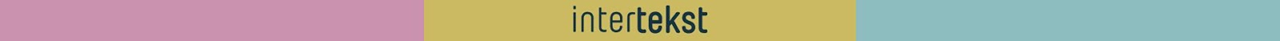 Oppgave: trekolonneskjema, Bergquist
I par / grupper 
Fyll inn stikkord i trekolonneskjemaet.
Bruk begrepslista i temapakka dersom dere lurer på virkemidler. 

Felles gjennomgang 
Hva greier vi å finne ut?
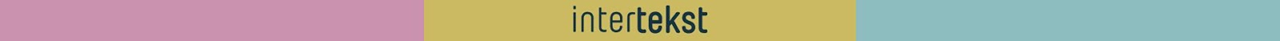 [Speaker Notes: Til læreren 
Del ut / legg ut tomt trekolonneskjema.]
Sigmund Løvåsen (2018): «Glysofat»
Felles 
Vi leser teksten på side 319. 
Vi snakker oss gjennom spørsmålene:
Spørsmål
Kontrast er et viktig virkemiddel i diktet. Hvordan blir virkemiddelet kontrast brukt, og hvilken effekt gir kontrastene? 
Hvilket syn på natur og samfunn kommer fram i dette diktet?
Kan du begrunne påstanden «Diktet er samfunnskritisk»?
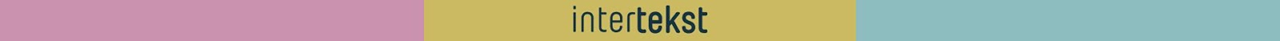 Oppgave: trekolonneskjema, Løvåsen
I par/grupper 
Fyll inn stikkord i trekolonneskjemaet som dere allerede har startet på, for teksten til Bergquist.
Bruk begrepslista i temapakka dersom dere lurer på virkemidler. 

Felles gjennomgang
Hva greier vi å finne ut?
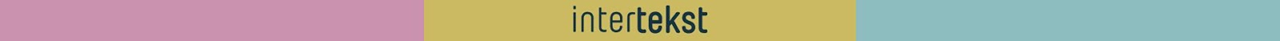 Oppgave: felles refleksjon om tema
Begge diktene tar opp temaet menneske og natur på en litt annen måte enn tekstene vi har jobbet med tidligere. 

Felles
Se på det dere har skrevet om motiv og virkemidler. På hvilken måte er disse diktene annerledes enn de tidligere tekstene? 
Ut fra trekolonneskjemaet – hvilke likheter og forskjeller ser dere mellom tekstene?
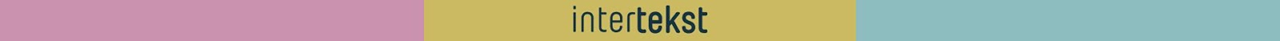 Oppgave: større skriftlig arbeid med vurdering
Felles
Vi går gjennom sammenligningsoppgaven, som er teksten som skal vurderes. 

Individuelt etter gjennomgang
Bestem deg for oppgave. 
Se på notatene dine så langt. Marker med rødt det du vil bruke videre i sammenligningsoppgaven.
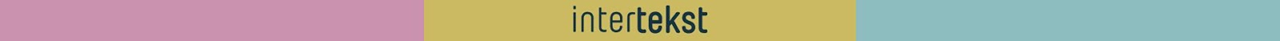 Oppgave: disposisjon og førskrivingsstrategi
Disposisjon 
Skriv en disposisjon ut fra malen på side 59. Gjør mer research på forfatterne om du må det.

Sammenlikningstabell
Fyll deretter inn i / skriv av sammenlikningstabellen på side 58.
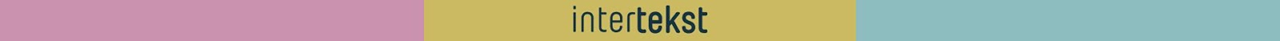 [Speaker Notes: Til læreren 
Last ned og del førskrivingsskjemaet med elevene.]
Skriftlig arbeid med speed-date-veiledning
Individuelt
Bruk disposisjonen og sammenlikningstabellen som hjelp når du skriver. 
Se på øvingsoppgaver fra tidligere, og se på modelltekst ved behov. 

Speed-date-veiledning
Når du har et avsnitt der du ønsker en konkret tilbakemelding, oppsøk faglærer og få en rask tilbakemelding i timen. Eksempel: «Kan jeg få tilbakemelding på hvordan jeg har sammenliknet metaforbruken i de to tekstene?»
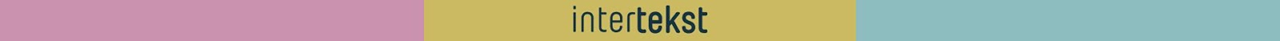 Ferdigstilling av skriftlig arbeid
Sjekkliste
Når du er ferdig med teksten, bruker du huskelista på side 509 for å gå gjennom teksten din.
Dersom noe mangler, går du tilbake og retter opp / skriver mer.

Lever inn.
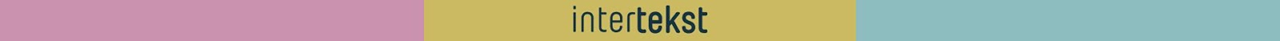